鯨武士
高齊謙
作者:瑪姬 佩魯斯
譯者:黃聿君
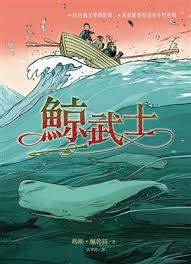 關於它
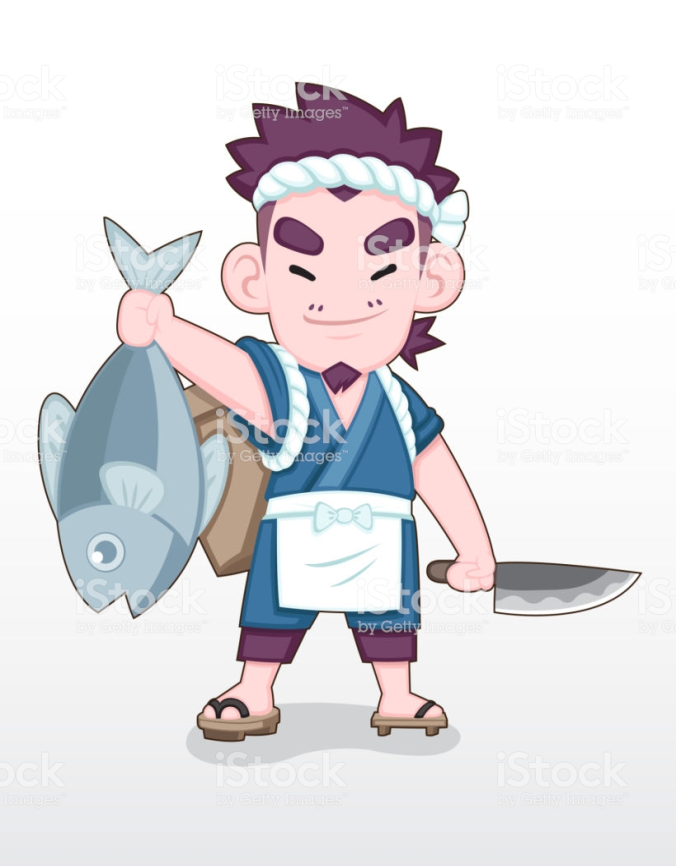 示意圖
主角-萬次郎與日本漁夫
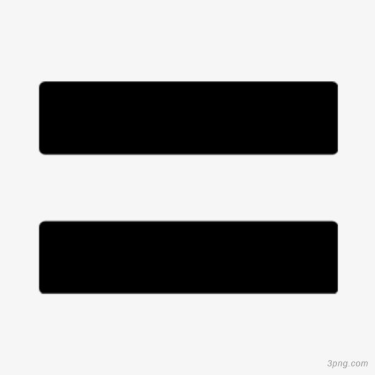 美國就等於野蠻??
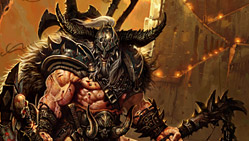 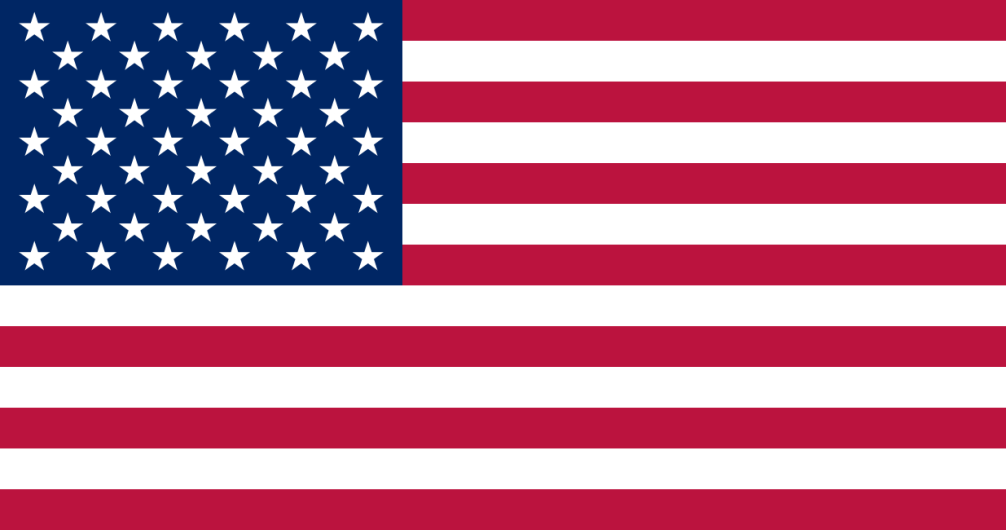 傳說中的野蠻人?
登上美國人的船!
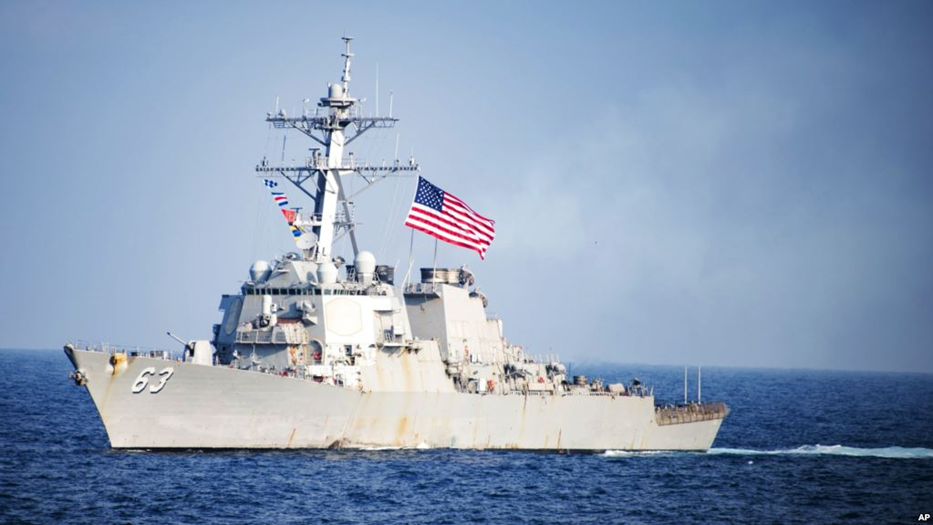 船難
親眼見證美國
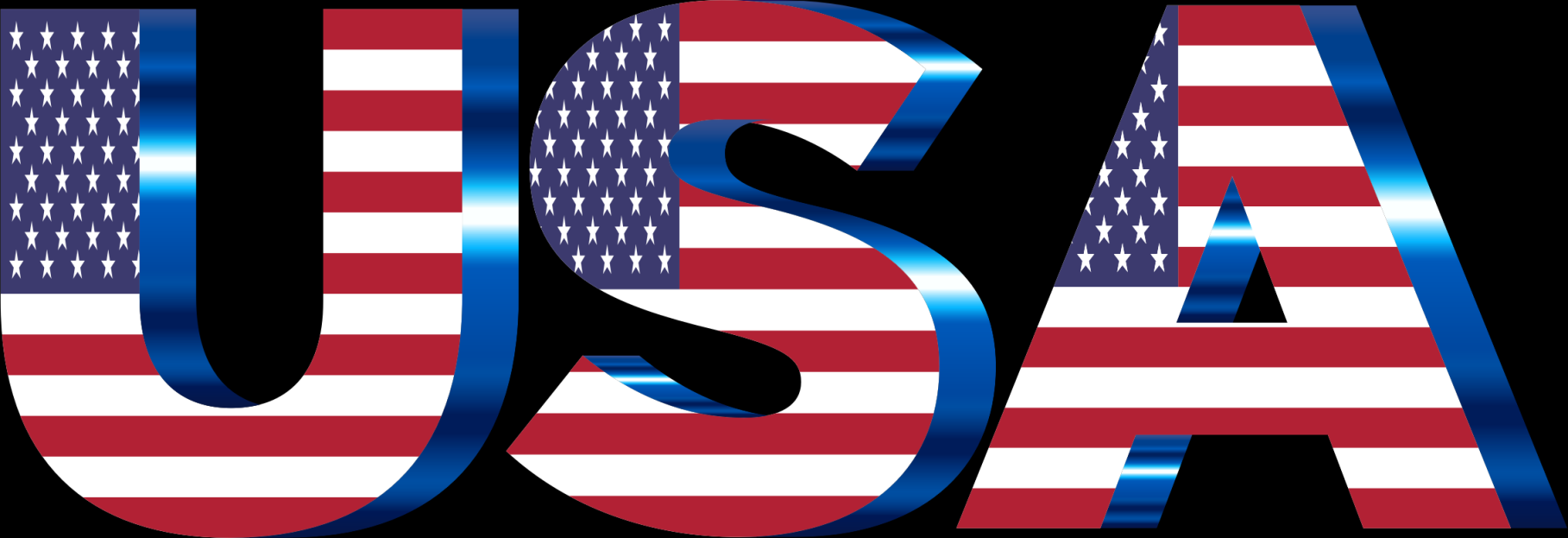 萬次郎丟……不不不，是離開同伴
呵呵我英文94爛怎樣
只考100爛死惹
想笑就笑啊 笑啊!
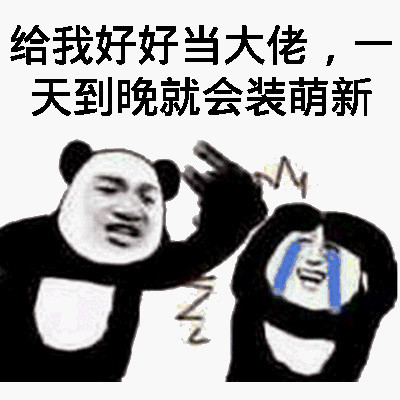 入境隨俗學火星文英文啦
分享給日本人
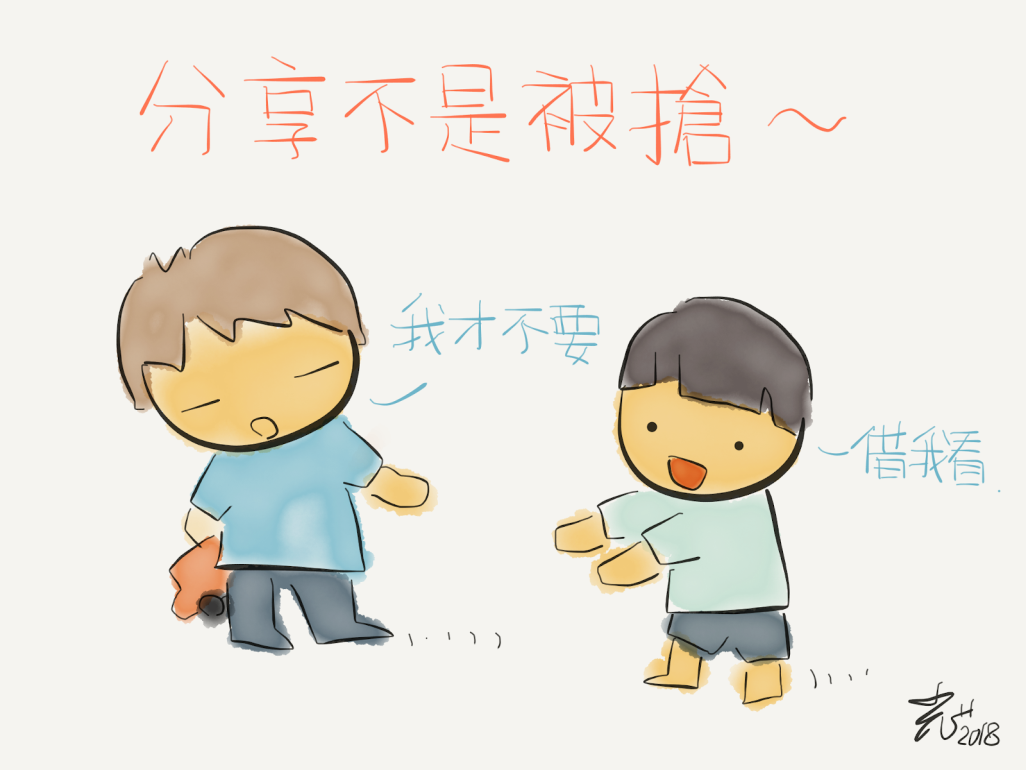 把知識帶回日本
日本也學到很多 啊
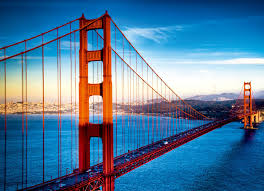 架起日美文化橋樑
謝謝大家
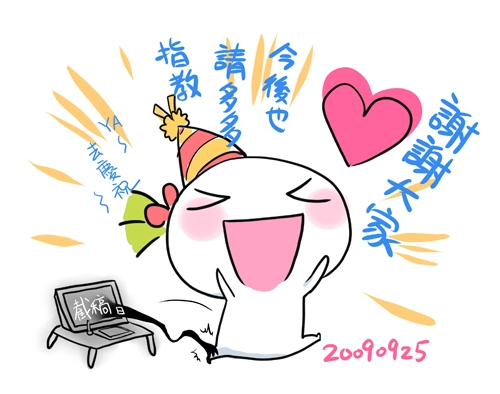 報告結束啦